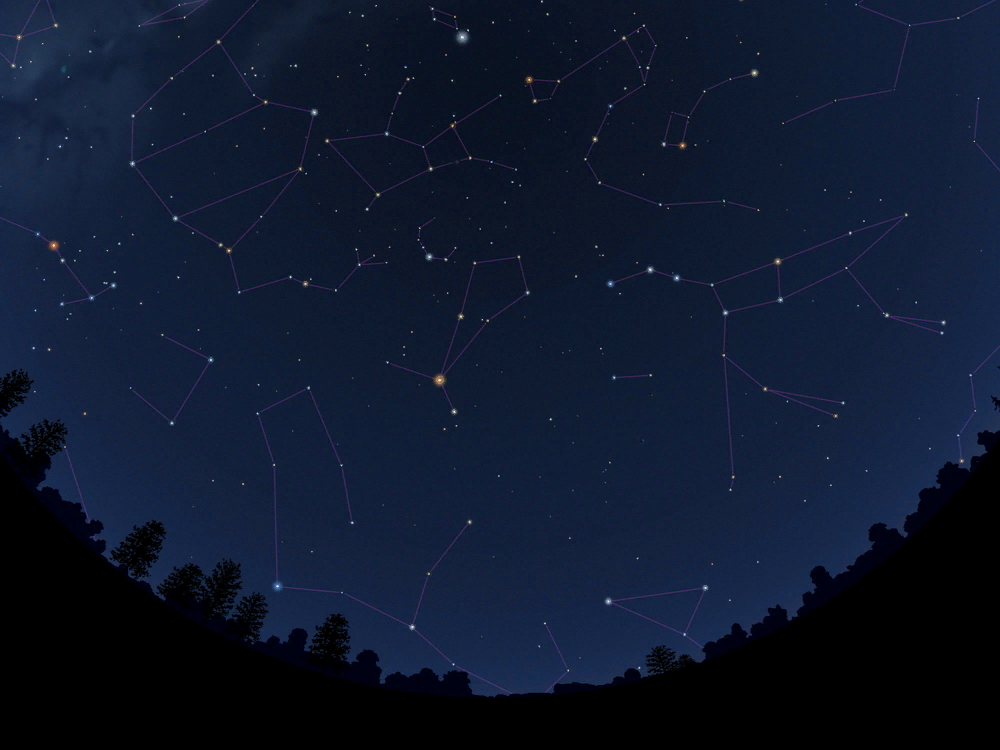 «Дорогой добра»
Трехгорный городской округ 

Муниципальное учреждение «Комплексный центр социального обслуживания населения»
Мы продолжаем традиции:
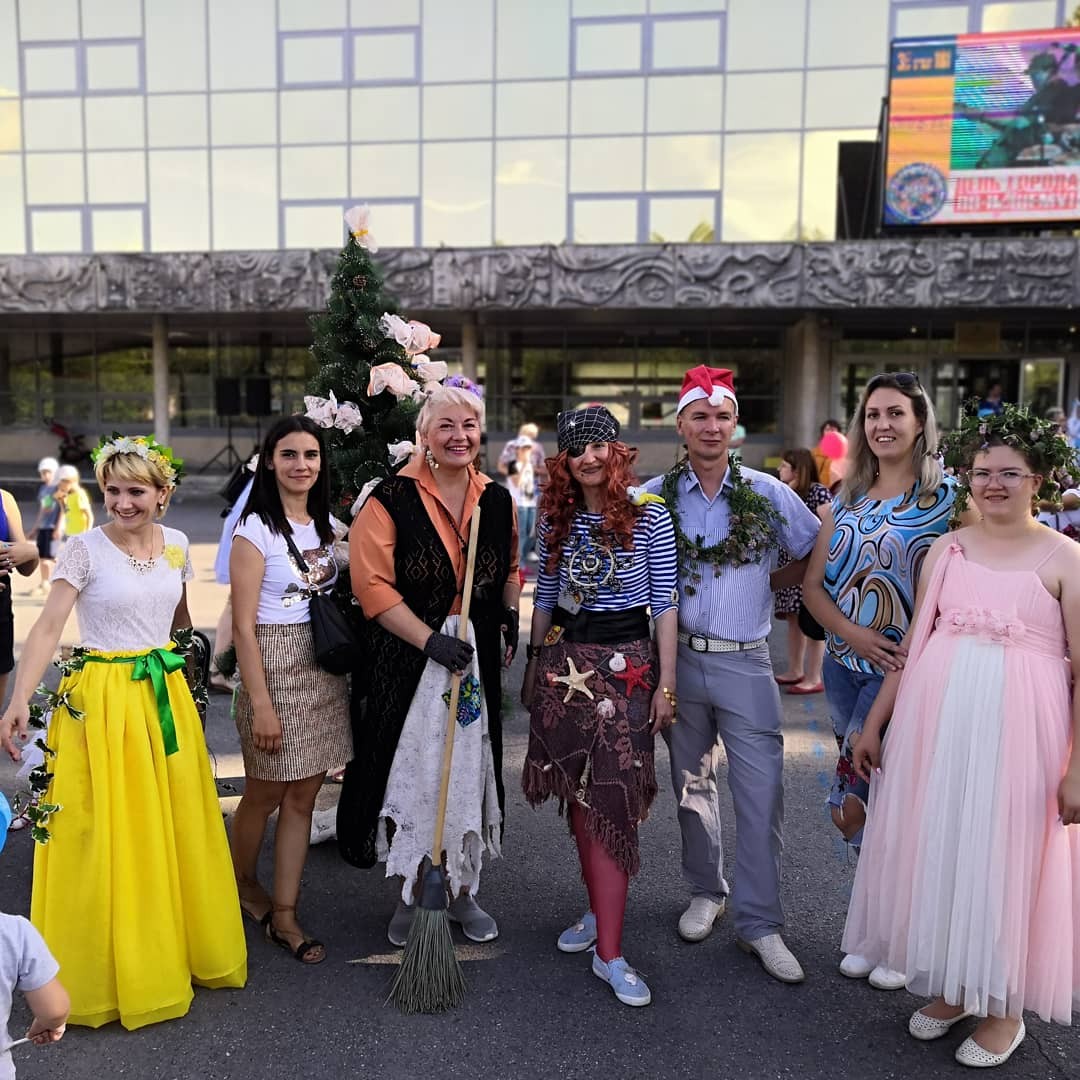 Разработка и внедрение в практику форм совместной досуговой деятельности детей с различными уровнями здоровья с целью успешной социальной адаптации детей-инвалидов.
Данные мероприятия позволят восстановить нарушенные связи между обществом и детьми-инвалидами, социализировать детей с ОВЗ, вовлечь в процесс социализации членов семей, воспитывающих данную категорию детей, путем социокультурной реабилитации.
Разработка и внедрение в практику форм совместной досуговой деятельности людей с различными уровнями здоровья с целью успешной социальной адаптации.
Реализация данного направления с гражданами пожилого возраста осуществляется в рамках регионального проекта «Старшее поколение национального проекта «Демография». Проведение мероприятий с гражданами с ограниченными возможностями здоровья способствует их реабилитации и абилитации, что в итоге влияет на качество их жизни. Для семей, оказавшихся в трудной жизненной ситуации и семей мобилизованных граждан мероприятия направлены на оказание помощи в сохранении и укреплении семейных ценностей, создание условий для повышения и реализации социально-психологического и творческого потенциала семей.
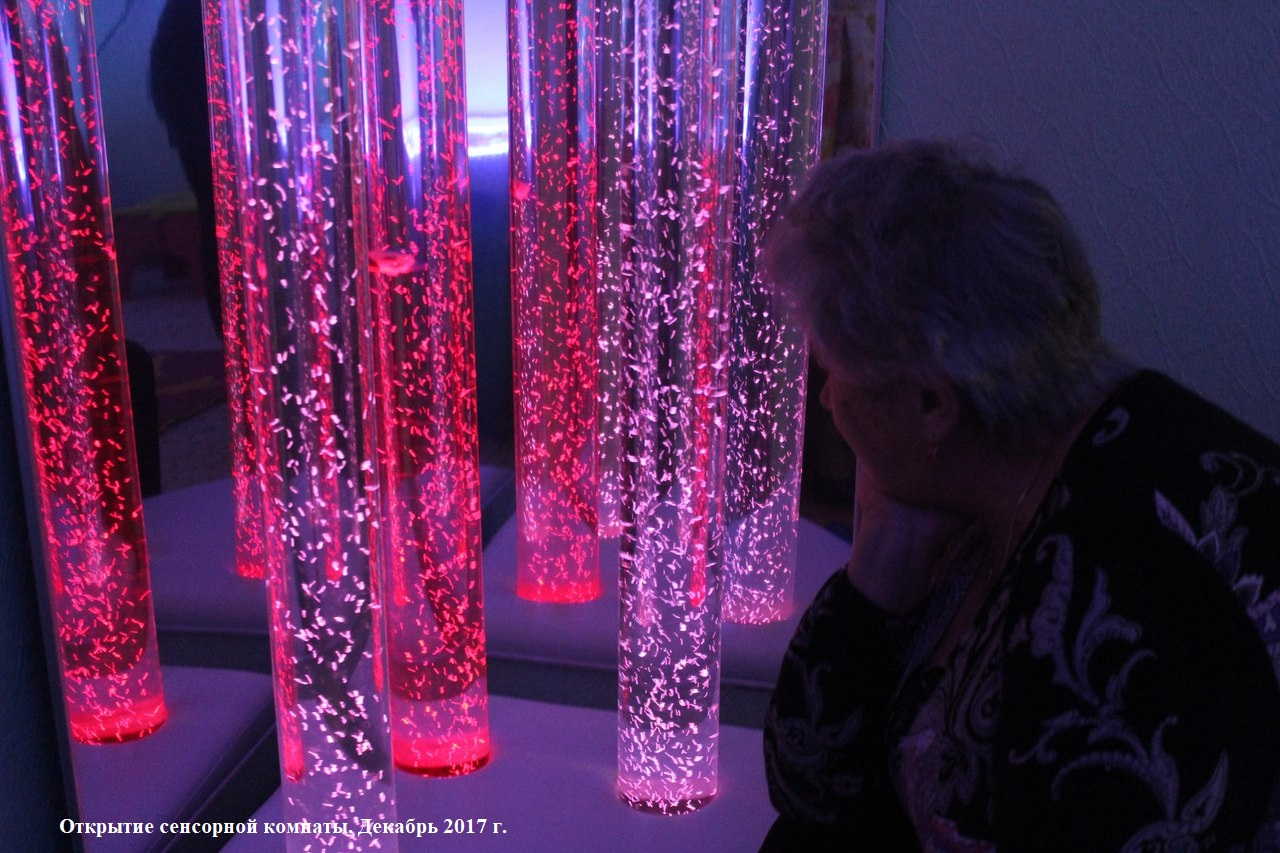 Цели и задачи практики
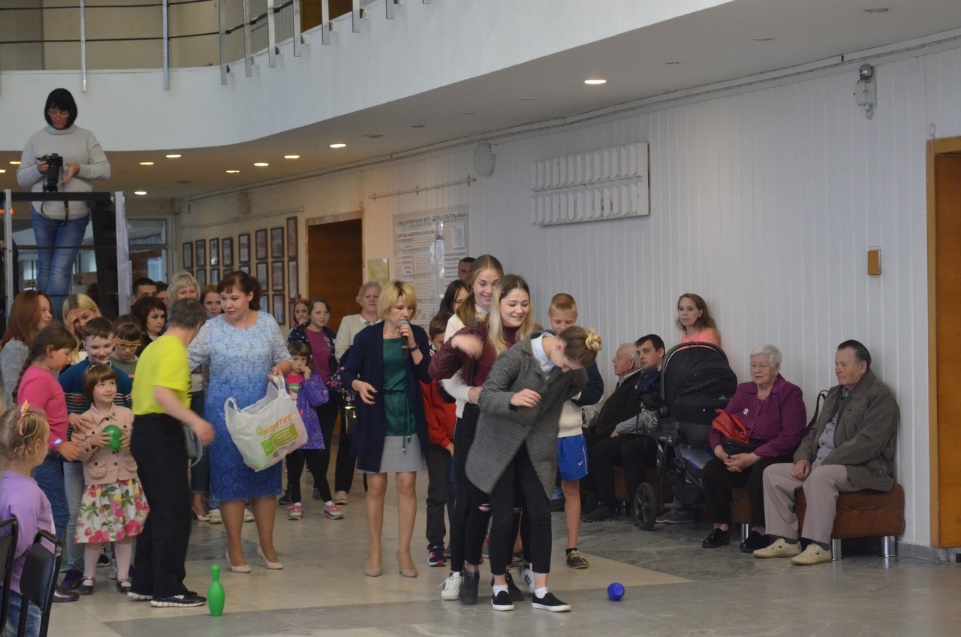 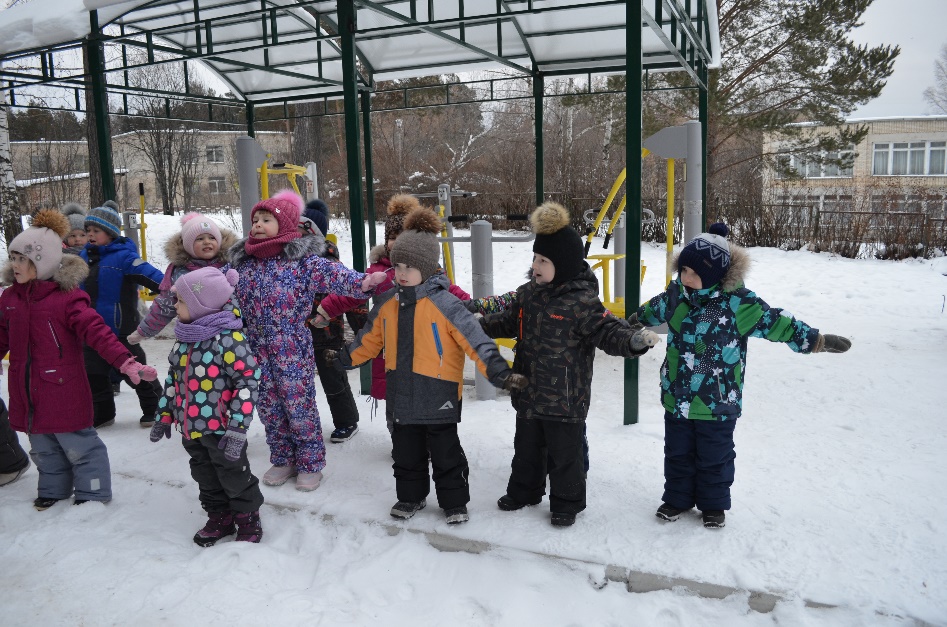 Создание условий для повышения и реализации социально-психологического и творческого потенциала семей
Выгодополучатели
Принципиальные подходы, избранные при разработке и внедрении практики
Ресурсы, необходимые для внедрения практики
Результаты практики
Показатели социально-экономического развития города, характеризующие положение после внедрения практики
Тематические мероприятия в рамках практики «Дорогой добра» организовываются как на площадке МУ «Комплексный центр», так и при проведении городских мероприятий для различных категорий граждан, и проводятся в течение года по отдельному календарному плану. Мероприятия направлены на развитие внутреннего коммуникационного и творческого потенциала граждан пожилого возраста и граждан с ограниченными возможностями здоровья. Формы проведения мероприятий различны, подбираются с учетом потребностей конкретной категории участников: обучающие мастер-классы, индивидуальные и групповые психологические тренинги, творческие мастерские, физкультурные часы, мероприятия, посвященные памятным датам.